សួស្ដី កូនៗ!!
មេរៀនភាសាខ្មែរ 
ថ្នាក់ទី២
រំឭកមេរៀនចាស់
មេមាន់
ចំនួន
សំប៉ែត
ធំធាត់
សំណាញ់
មេរៀនរំឭកទី២២ ប្រកបនឹង ប ប់ (អ អ៊)
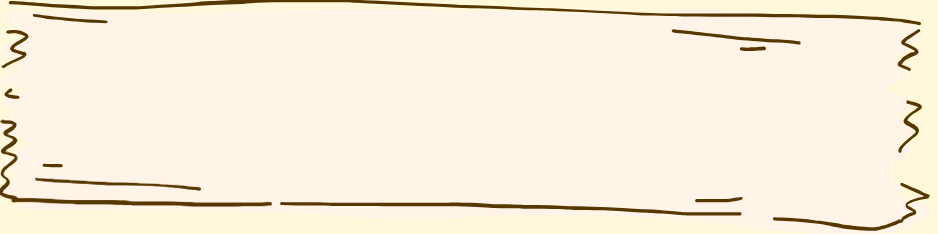 01
គាប
ចប
ចប់
ហាប់
02
03
04
ទប់
ម៉ាប់
បាប
05
06
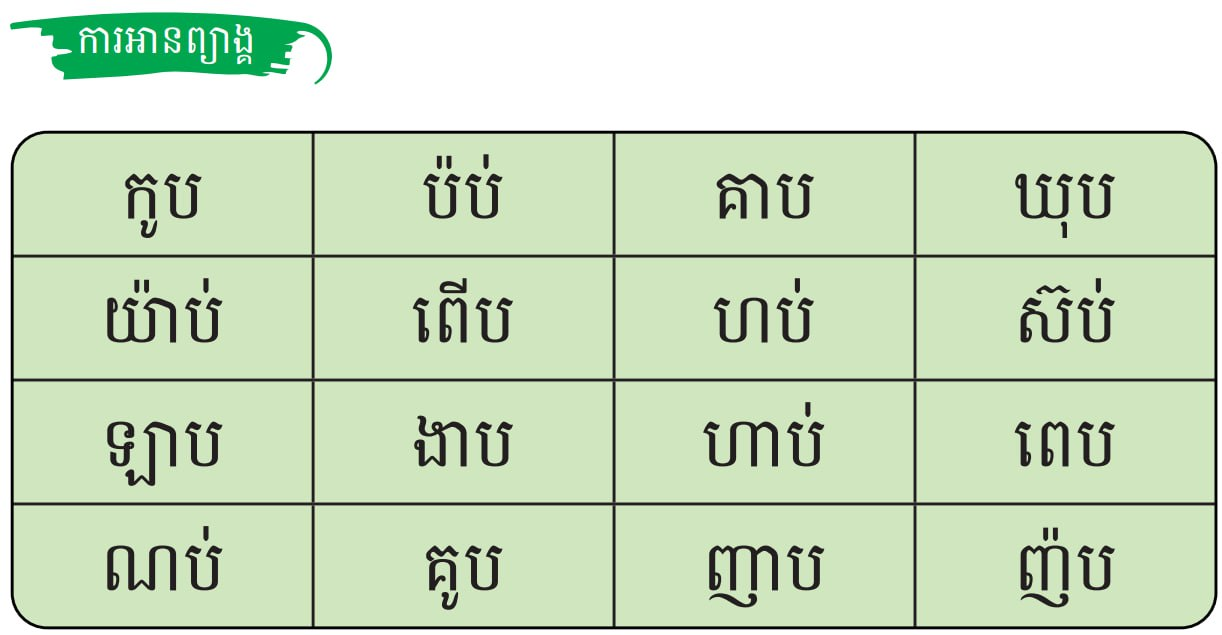 01
02
03
04
05
06
គាប
ចប
ចប់
ហាប់
01
02
03
ទប់
ម៉ាប់
បាប
04
05
សំណាប
ទំនើប
លំដាប់
06
01
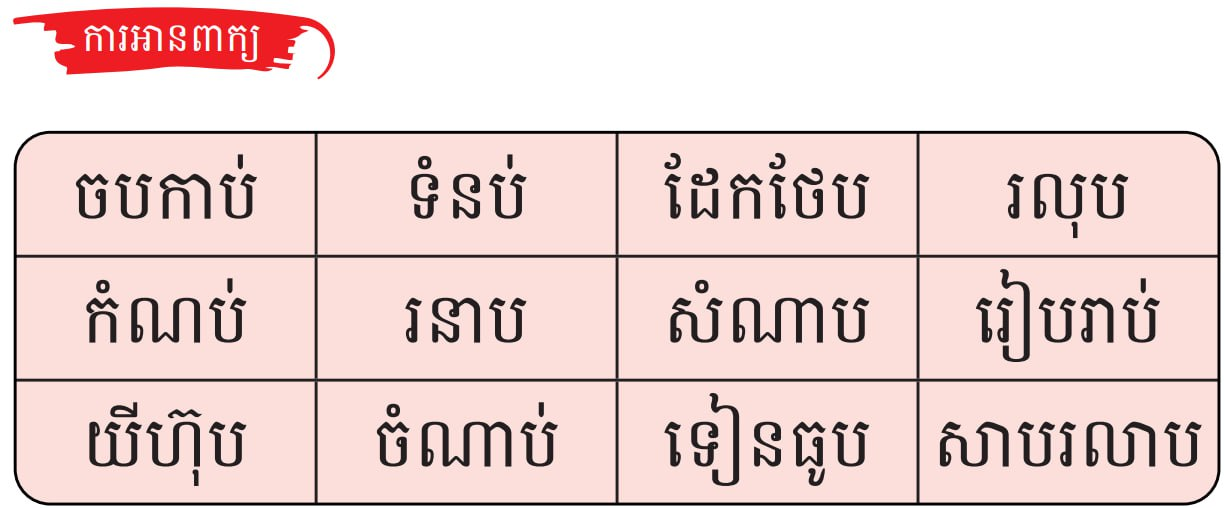 02
03
04
05
06
ទំនប់
កំណប់
01
02
03
យប់មិញសុខារៀបរាប់ពីការលើកទំនប់។
04
/
ការលើក
យប់មិញ
/
សុខា
រៀបរាប់
/
ពី
/
05
06
/
ទំនប់។
01
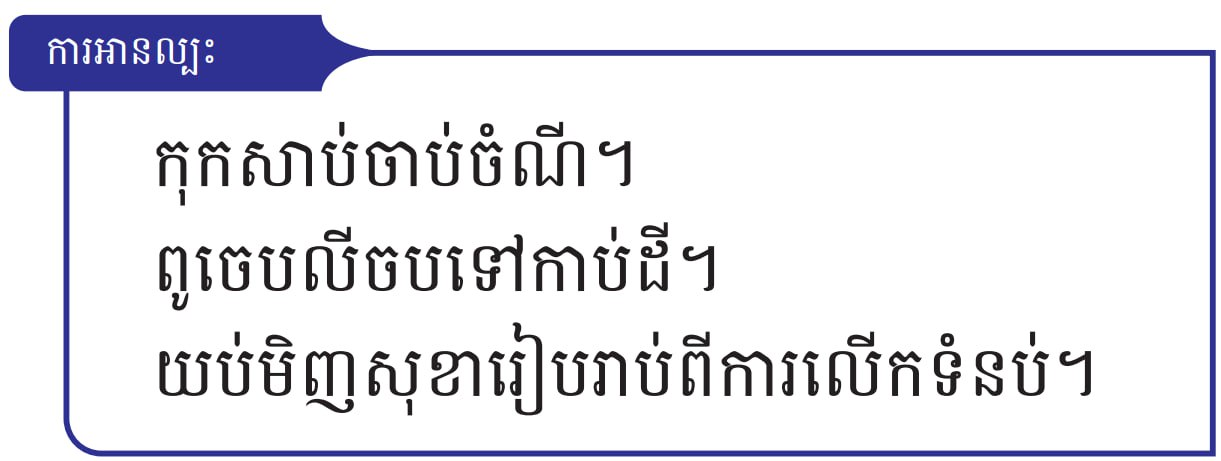 02
03
04
05
06
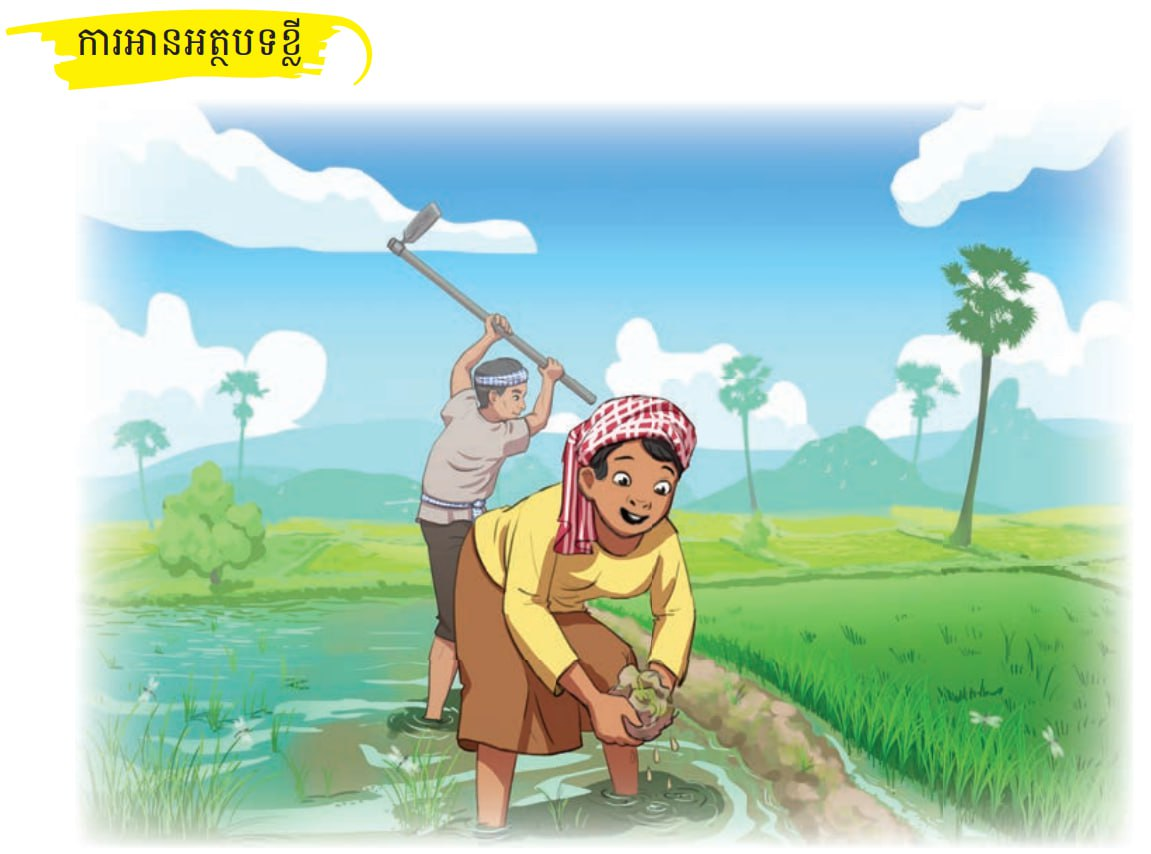 01
02
03
04
05
06
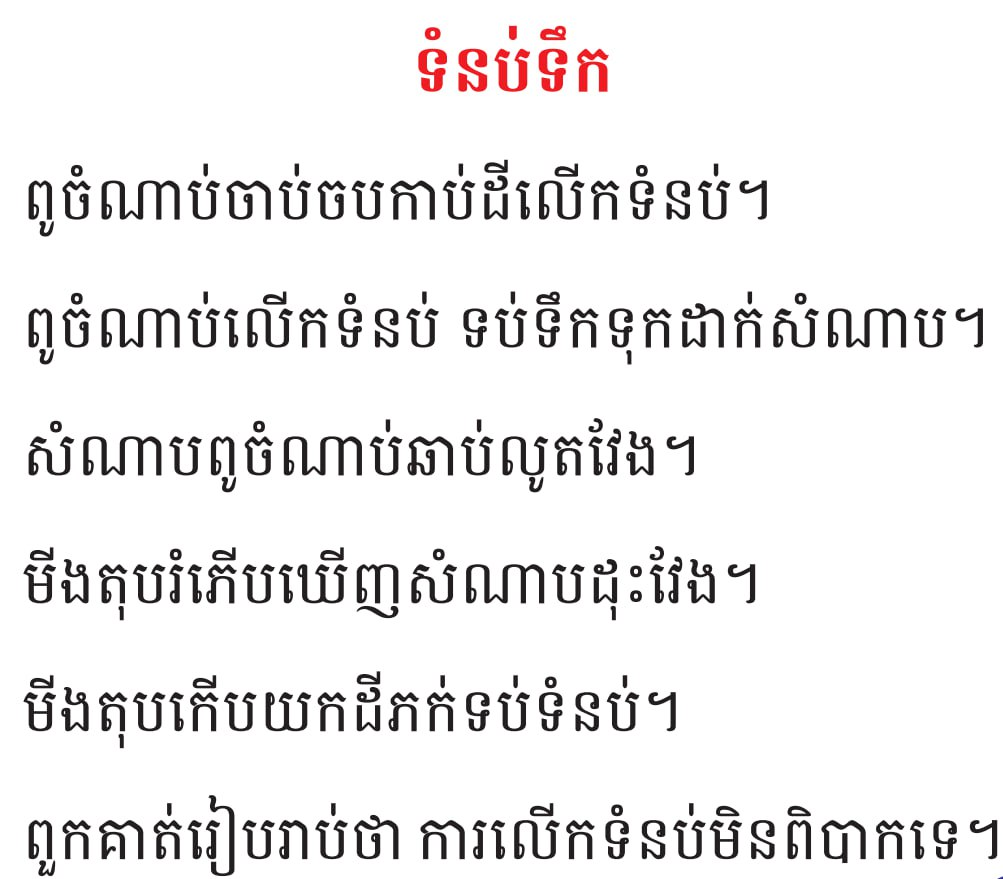 01
02
03
04
05
06
ការសរសេរ
01
02
សំណាប
ចបកាប់
រនាប
03
04
រៀបរាប់
ទៀនធូប
05
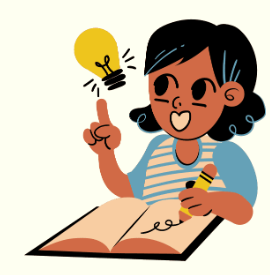 06
កាន់ចបកាប់ដី
01
02
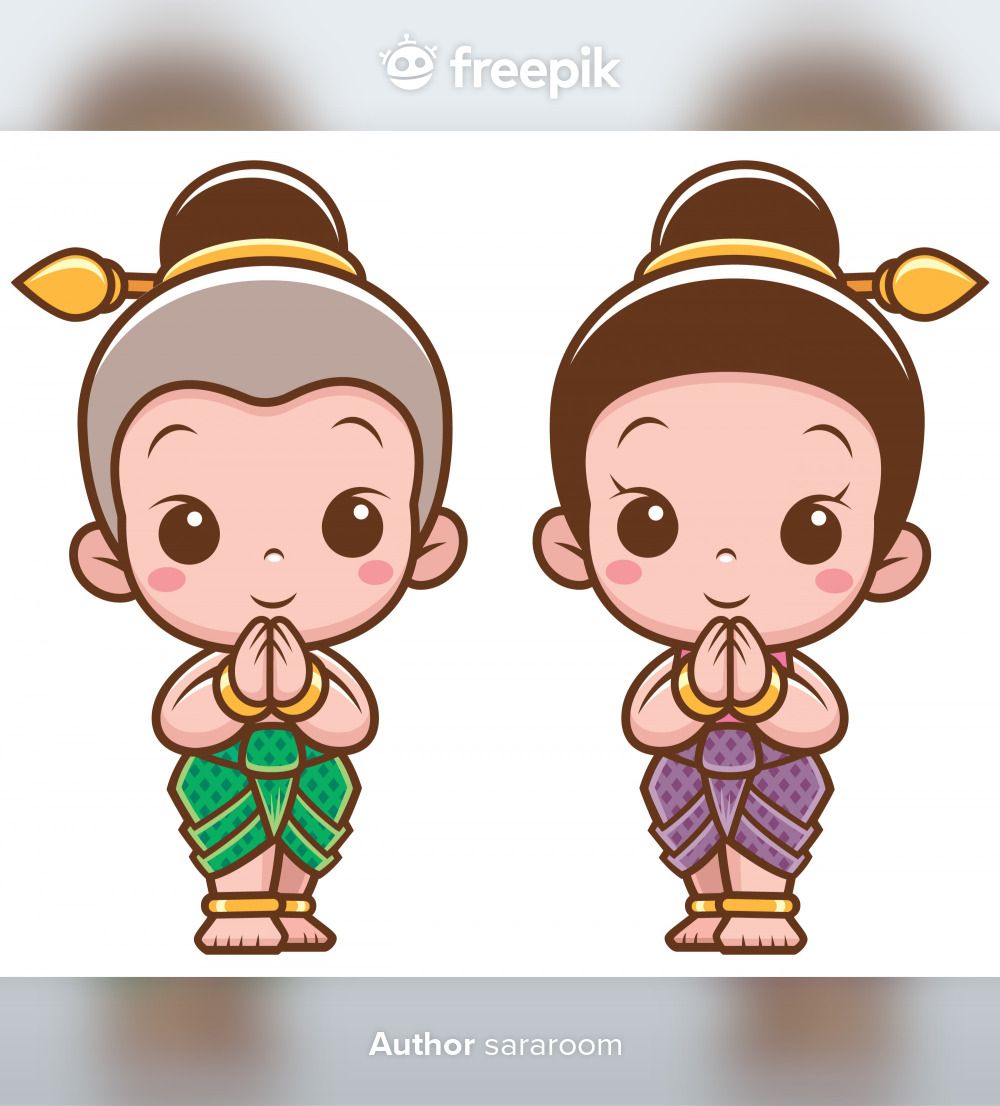 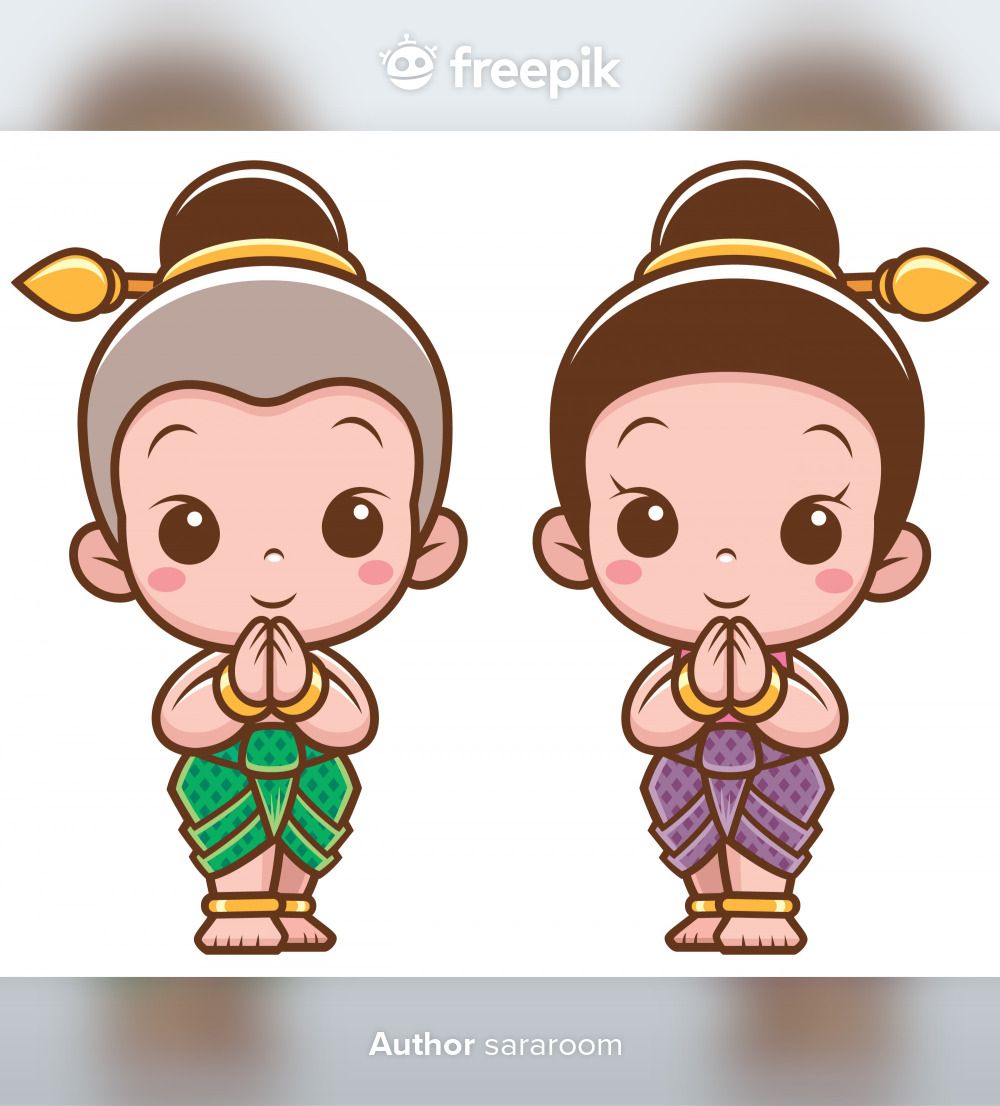 03
សូមអរគុណ!!!
04
05
06